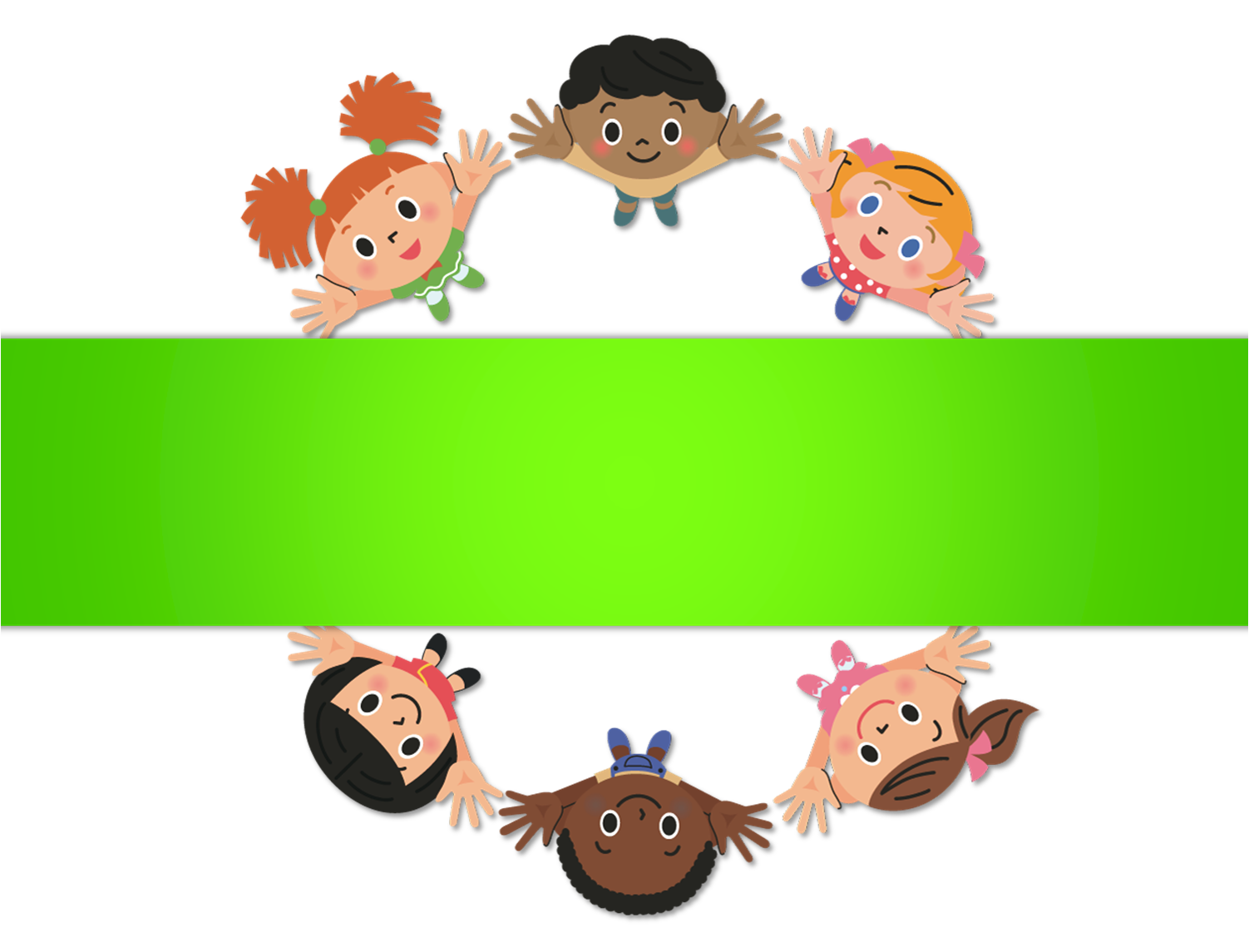 Муниципальное бюджетное дошкольное образовательное учреждение детский сад «Оленёнок»
БЛОК II
АЗБУКА НАСТРОЕНИЯ
занятие № 17
Составитель: Цурло Е.А.
педагог-психолог
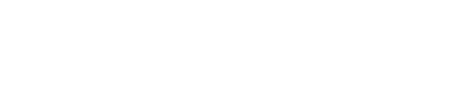 Упражнение «Море волнуется»
Сейчас мы с тобой поиграем в игру «Море волнуется раз». Вместо слов «морская фигура» я буду вставлять названия эмоций и чувств, например «фигура страха» и др. Итак начинаем: «Море волнуется раз, море волнуется два, море волнуется три, фигура радости (гнева, обиды, страха, грусти…) на месте замри!
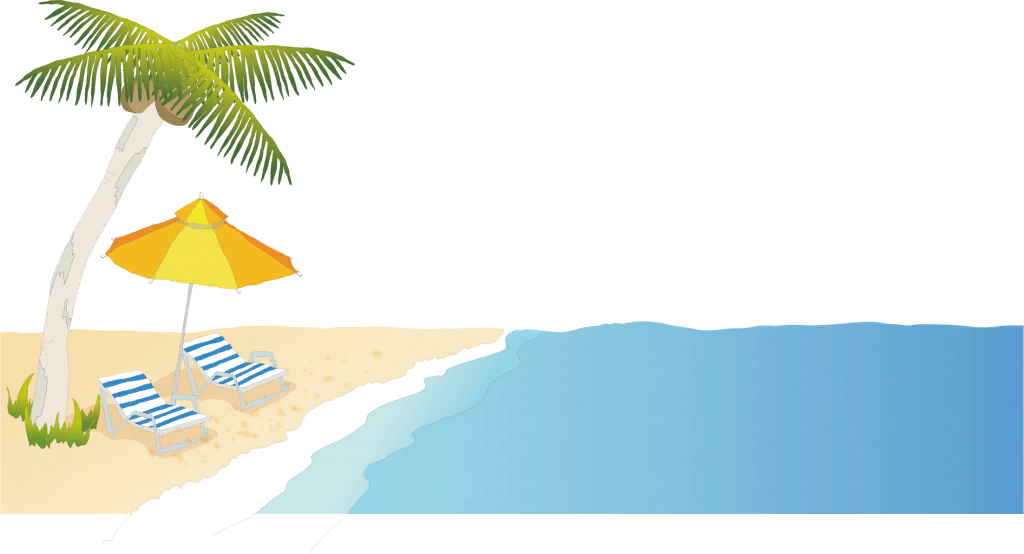 Упражнение «Спаси птенца»
Представь себе, что у тебя в руках маленький, беспомощный птенец. Вытяни руки вперед ладонями верх. А теперь согни руки в локтях и приблизь их к себе. Медленно, по одному пальчику, сложи­ ладони, спрячь в них птенца, подыши на него, согревая его своим ровным, спокойным дыханием. А теперь раскрой ладони, и ты увидишь, что твой птенец радостно взлетел. Улыбнись ему и не гру­сти. Он еще прилетит к тебе.
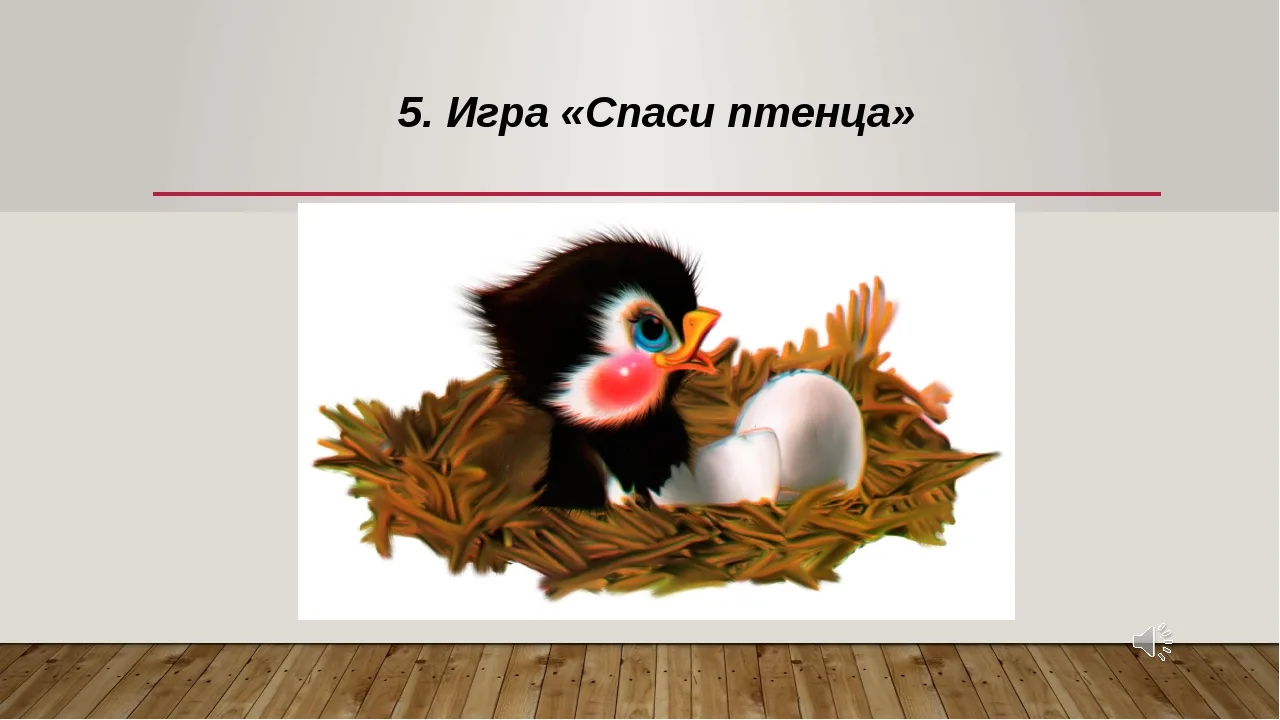 Упражнение «ЭХО»
Сейчас я буду называть разные слова и прохлопы­вать их в ладоши, вот так: «мо-ре,    мо-ре", а ты, как эхо, за мной повторяй. Затем мы поменяемся местами. Таким образом все по очереди назовут и прохло­пают свое имя. (Варианты могут быть любые, например: лу-жа, кош-ка, бе-ге-мот, ку-ри-ца, тра-ва и т.д.).
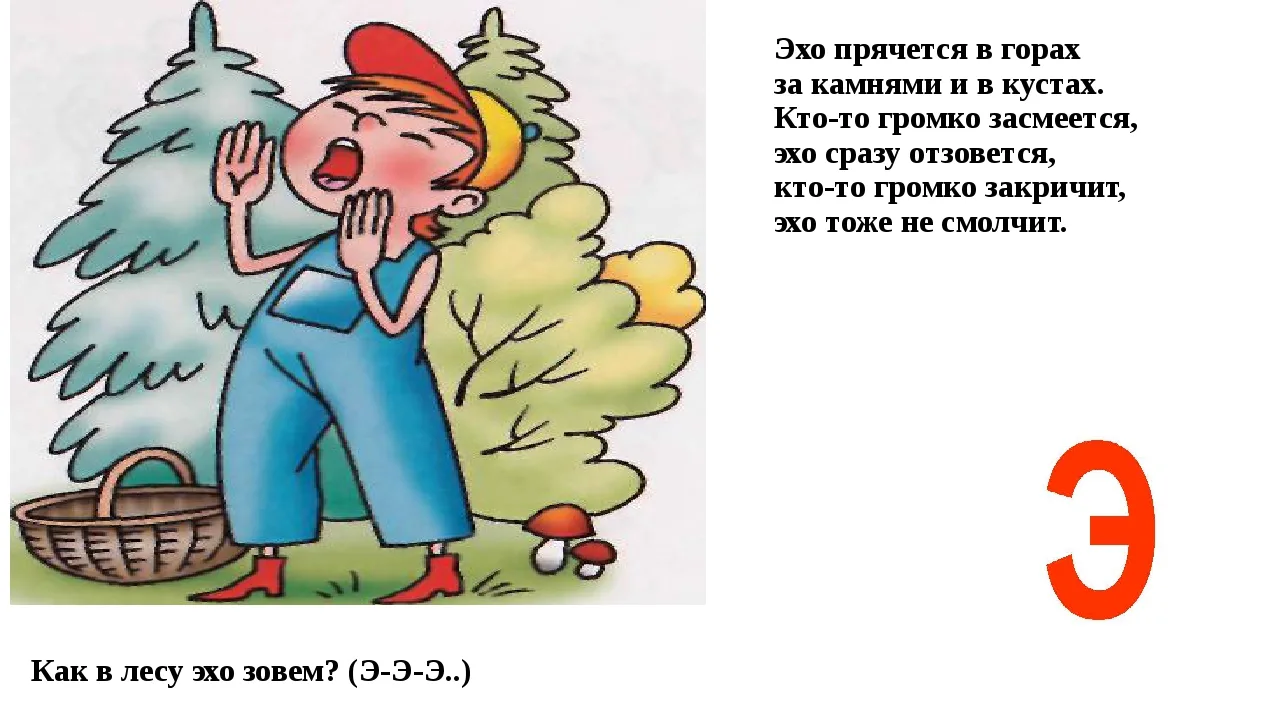 Использованная литература:
Шаблоны презентации http://nachalo4ka.ru/
Проект Розалии Герасимовой «Давайте жить дружно» https://www.maam.ru/
https://clipart-best.com/ru/
https://yandex.ru/images/search?text=Стрелолист%20можжевельник%20ковыль&source=related-duck